Climate data past and future: Can we more effectively monitor and understand our changing climate?
Peter Thorne
Talk outline
Global warming is unequivocal …
But uncertainty remains and is poorly quantified
We can do better at analysing what we have
Example of surface temperatures
We can do better with observing strategies in the future
Example of GRUAN
Summary
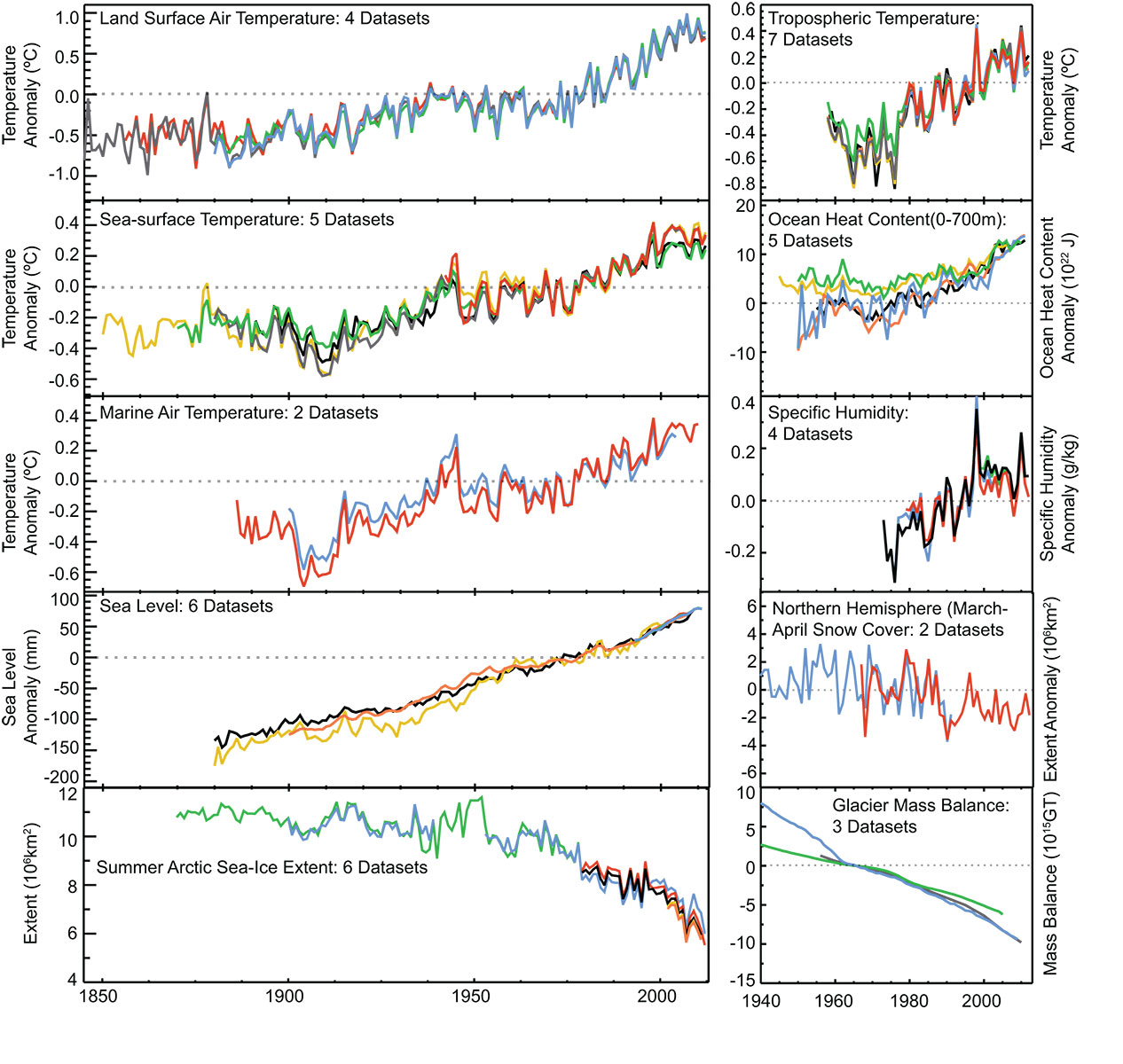 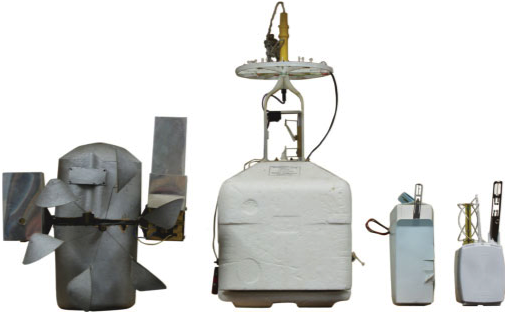 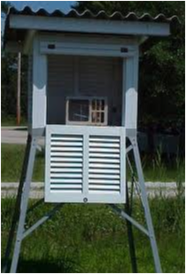 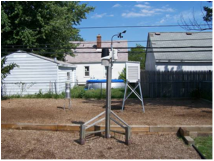 Huge range of instrument types, siting exposures etc. regionally, nationally and globally with many changes over time.
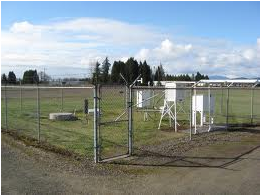 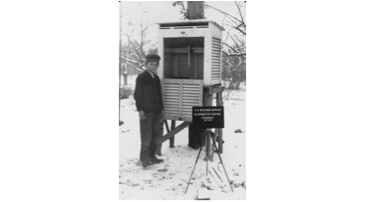 5
Historical measurement issues have practical consequences
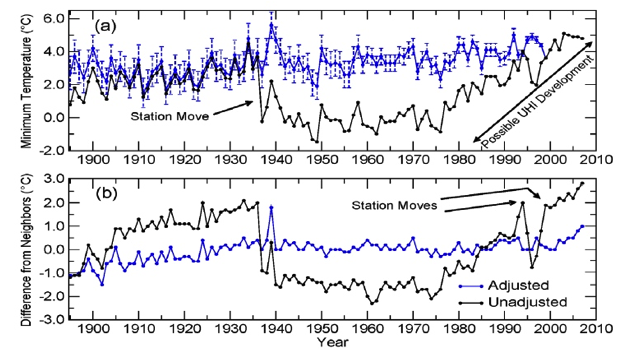 For the surface (similar list would exist for balloon based or remotely sensed data …)
Station moves

Instrument changes

Observer changes

Automation

Time of observation biases

Microclimate exposure changes

Urbanization

And so on and so forth …
Historical observational uncertainties have real implications
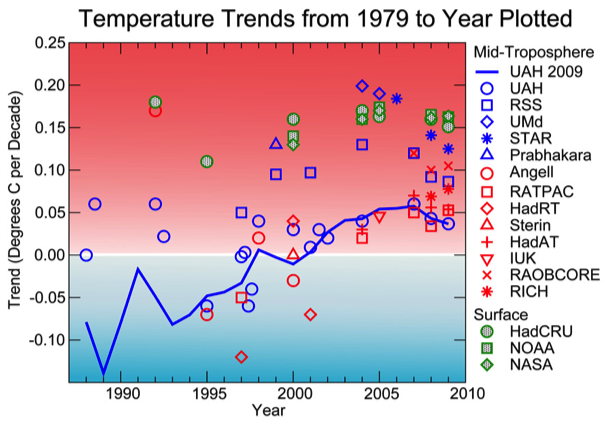 What we have is …
A lack of traceability to absolute or relative standards for most, if not all, of the historical records

A lack of comparability between different measurements

A lack of adequate documentation of the (ubiquitous) changes sufficient to characterize on a station by station basis in an absolute sense their changing measurement characteristics.
Better understanding present observations
We can do better with present observational resources

Example here is International Surface Temperature Initiative
The themes are broadly transferable to other parameters and observational techniques.

Statistical insights can help us to better estimate the true climate system evolution
1. Improve data holdings of fundamental basic data
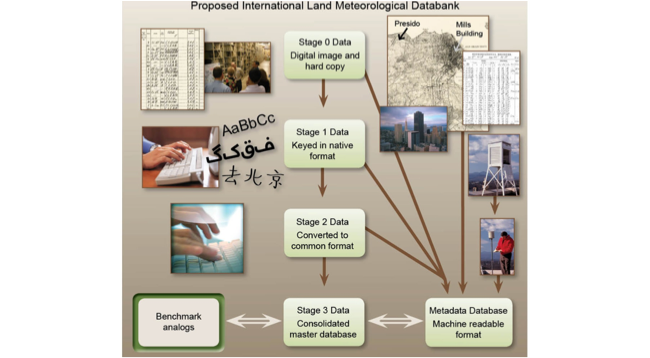 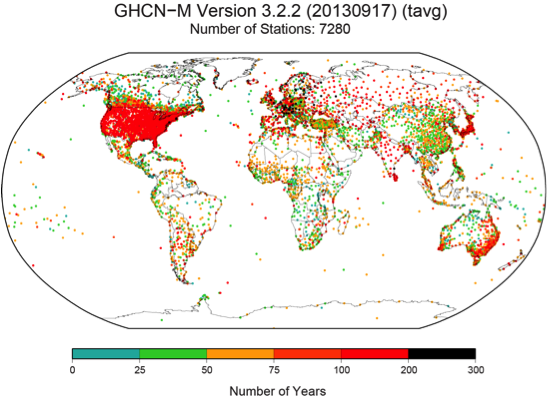 2. Benchmarking
With real world data we do not have the luxury of knowing the truth – we CANNOT measure performance of a specific method or closeness to real world truth of any one data-product. 

We CAN focus on performance of underlying algorithms (AKA software testing)

Consistent synthetic test cases, simulating real world noise, variability and spatial correlations potentially enable us to do this
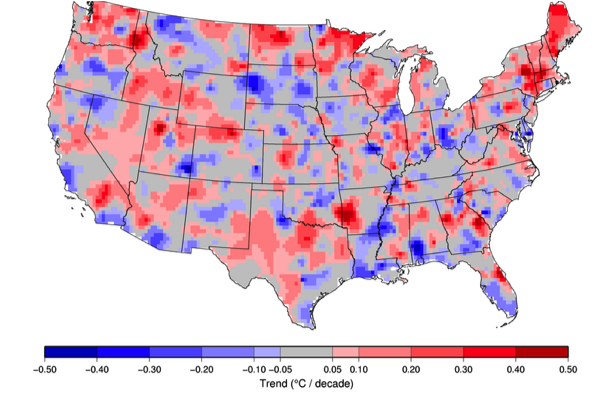 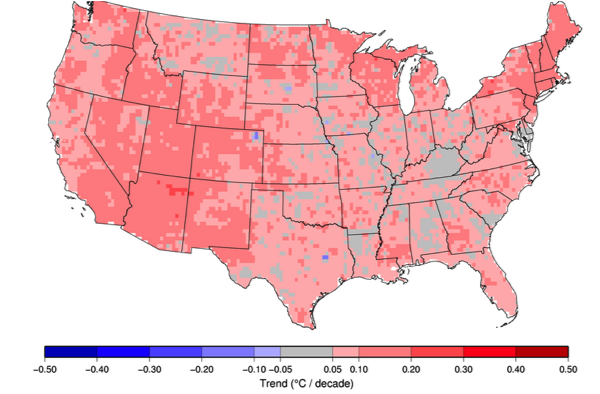 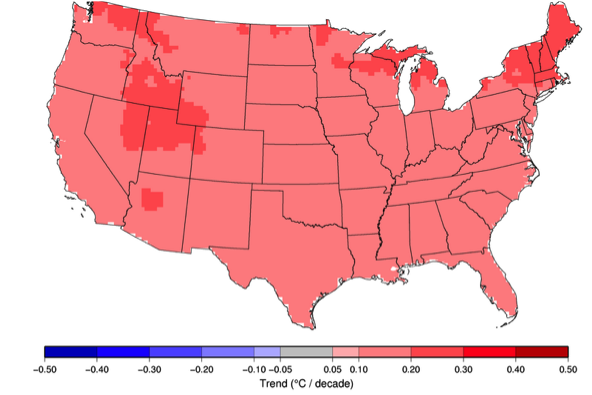 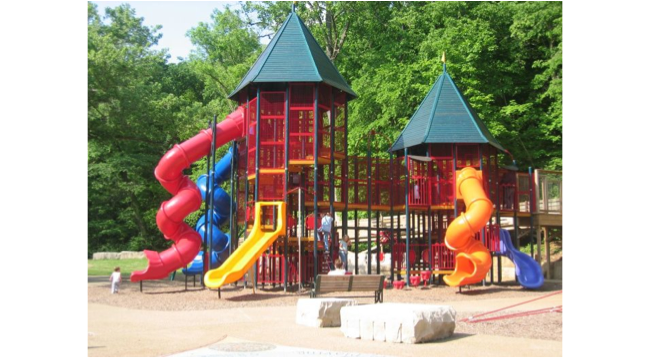 Need multiple approaches
Structural uncertainty is the key
Raw data is far from traceable to international measurement standards.
Data artifacts are numerous and have myriad causes
Metadata describing station histories is patchy at best and often non-existent
Data is discrete in both space and time
No “how to” … rather very many cases of “it may work …”
Multiple subjective decisions required even in automated procedures (thresholds, periods, test type etc.)
Different approaches may have different strengths and weaknesses
No single dataset can answer all user needs
Future strategies
Does it always have to be this way?
No, with a little effort and joined up thinking
We do not need perfect measures everywhere
We do need a sufficient set of well characterized measurements to be able to have a chance to understand the remainder of the observations
Reference quality measurements e.g. US Climate Reference Network and GCOS Reference Upper Air Network, are required on a sustained basis.
Need a truly multi-point system
Don’t rob Peter to pay Paul
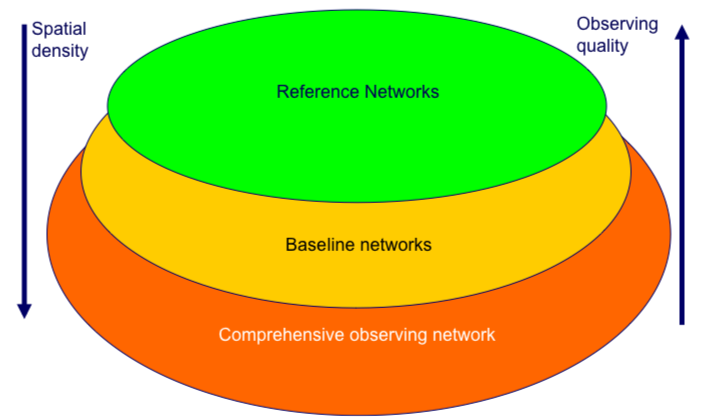 Reference networks can
Provide long-term measurement series in their own right

Constrain measurements from more globally complete measurement systems by providing a finite set of well characterized tie-points

Serve to improve process understanding
A reference quality observation
Is traceable to an SI unit or an accepted standard

Provides a comprehensive uncertainty analysis

Is documented in accessible literature

Is validated (e.g. by intercomparison or redundant observations)

Includes complete meta data description
Establishing reference quality
Uncertainty of input data
Traceable sensor calibration
Transparent processing algorithm
Best estimate
+
Uncertainty
GRUAN Measurement
Black box software
Proprietary methods
Disregarded systematic effects
Literature: 
Guide to the expression of uncertainty in measurement (GUM, 1980)
Reference Quality Upper-Air Measurements: Guidance for developing GRUAN data products, Immler et al. (2010), Atmos. Meas. Techn.
Example – RS92 radiosonde
Sources of measurement uncertainty:
Sensor orientation
Unknown radiation field
Lab measurements of the radiative heating 
Ventilation
Ground check
Calibration
Time lag
Still a long way to go …
Bring in extra data streams (radiometers, lidars etc.)
Expand the network
Truly global
Sufficient stations to characterize climate
Maintain the network for decades to come
We need continuous and high quality measurements
Do science with the network measurements
Funding will only be secure if we show reference measurement networks are truly valuable. Saying so does not make it so.
Usage challenges – some Questions (finite list)
If we have multiple measurements of the same variable at the same (nominal) site can we combine to get a better quantified estimate?
How can we compare two (or more) measurements that are non-coincident in space or time or both?
What is the role of other tools such as data assimilation?

GAIA-CLIM (www.gaia-clim.eu) aims to address such Questions for satellite measure characterisation
Summary
No question as to the trajectory of the climate system
Significant ambiguity in the details as a result of past measurement practices
We can do better in the here and now in estimating the past changes using statistical insights 
We can also instigate and maintain measurements that better assure the future through instigating traceable and comparable reference measurement networks
It is unambiguous that statistics has a key role to play in all of this
And the good news is that there are many potential ways to get involved
So, let’s make sure that happens 
Q&A
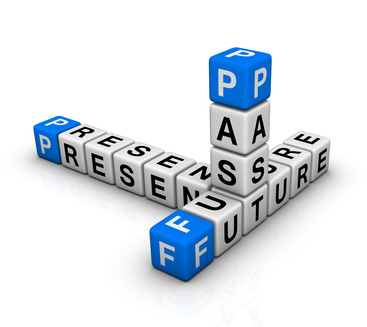